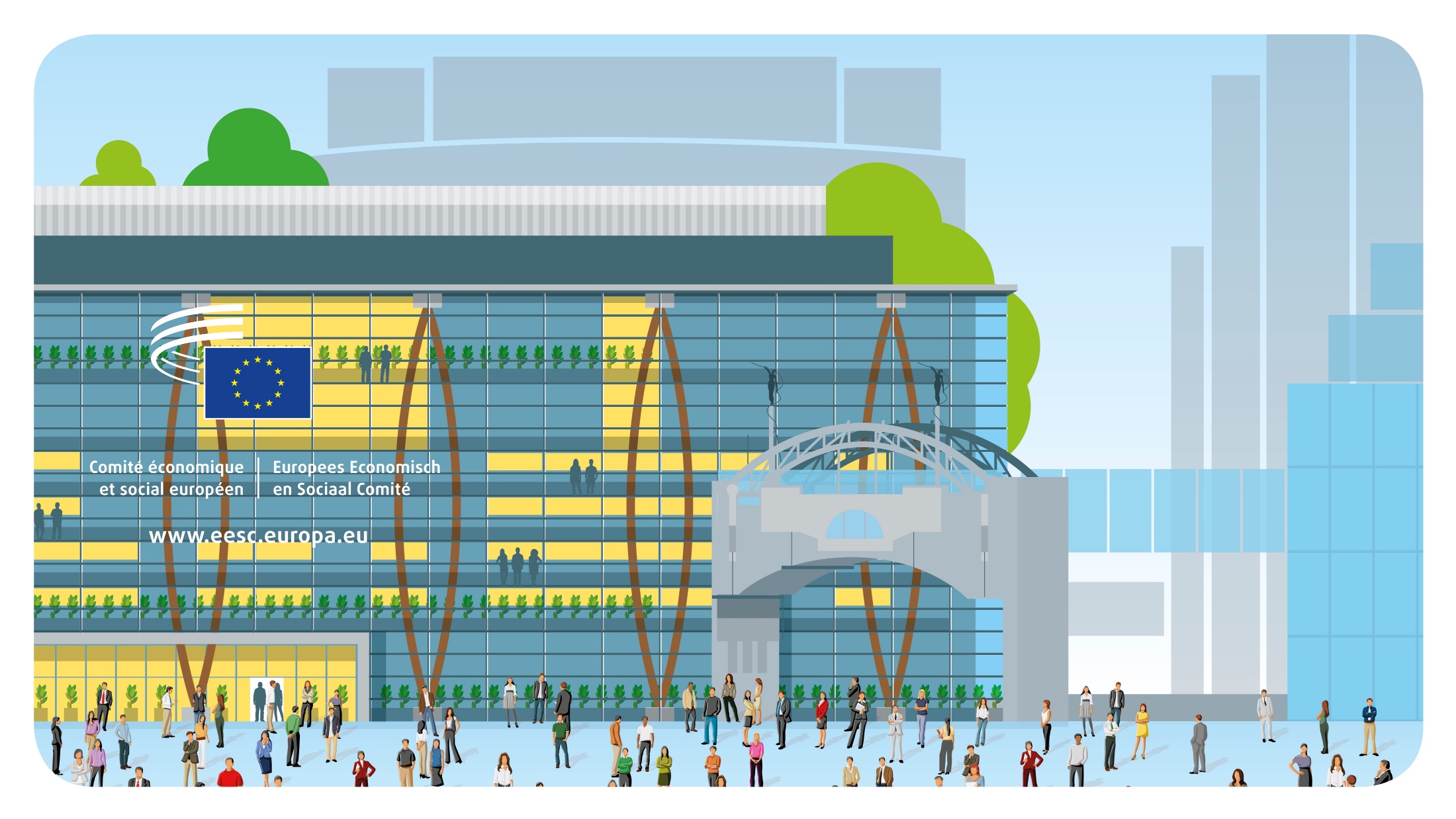 © Architecture: Art & Build + Atelier d’architecture Paul Noël
Tervetuloa
Euroopan talous- ja sosiaalikomitea (ETSK) on järjestäytynyttä kansalaisyhteiskuntaa edustava neuvoa-antava elin.
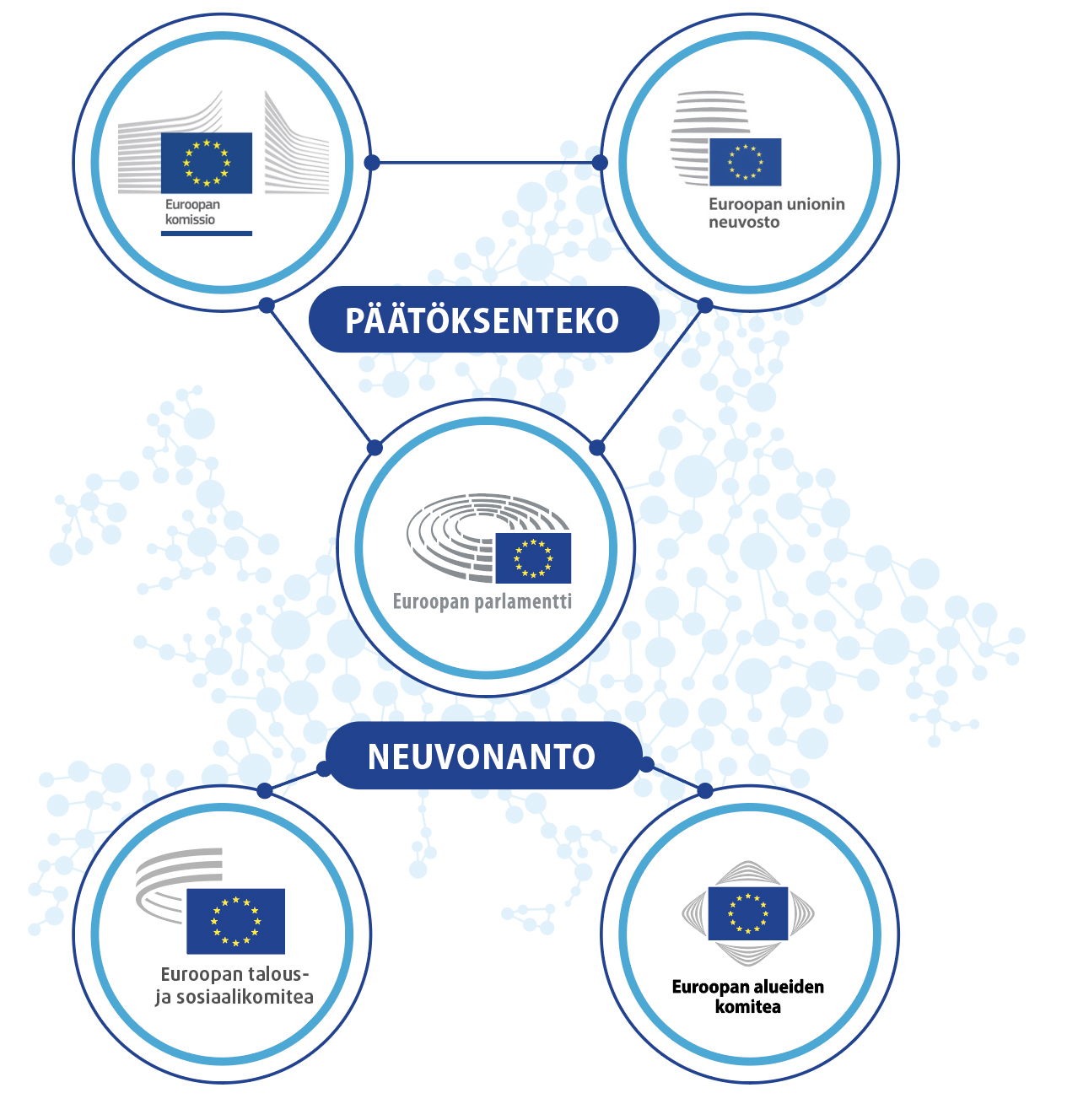 ”Euroopan parlamenttia, neuvostoa ja komissiota avustavat talous- ja sosiaalikomitea sekä alueiden komitea, joilla on neuvoa-antava tehtävä.” 

Sopimus Euroopan unionista, 13 artikla
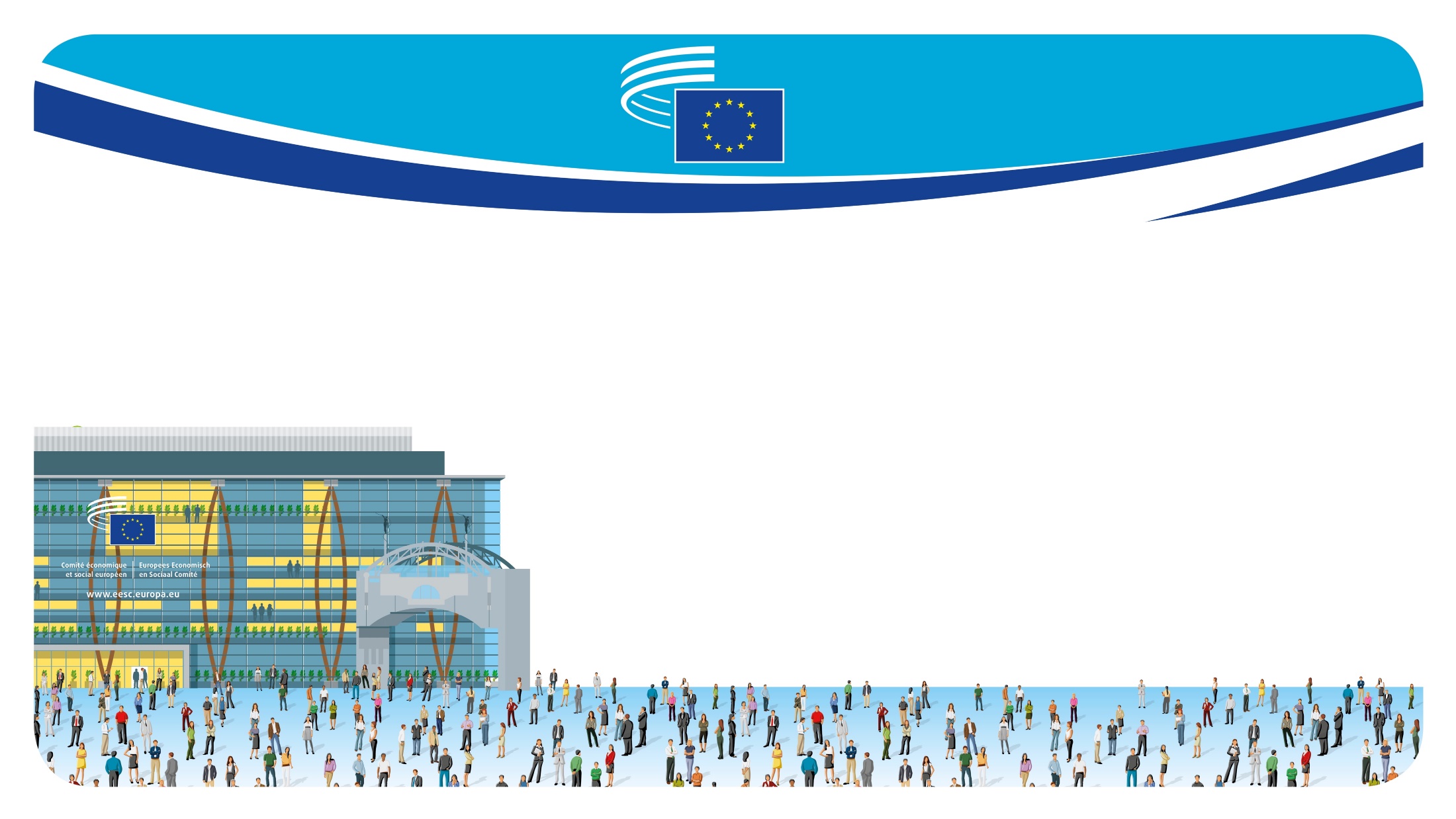 329 JÄSENESTÄ KOOSTUVA EDUSTAJAKOKOUS, JOSSA ON JÄSENIÄ EU:N KAIKISTA JÄSENVALTIOISTA
Neuvosto nimeää jäsenet viiden vuoden toimikaudeksi (kausi voidaan uusia) jäsenvaltioiden ehdotusten perusteella.
Jäsenet tekevät työtä riippumattomasti (poliittisesti sitoutumattomina) kaikkien EU:n kansalaisten hyväksi.
Jäsenet eivät ole jatkuvasti Brysselissä, vaan useimmat heistä jatkavat oman työnsä hoitamista kotimaisessa organisaatiossaan. ETSK korvaa jäsenten matka- ja majoituskustannukset.
JÄRJESTÄYTYNYT KANSALAISYHTEISKUNTA?
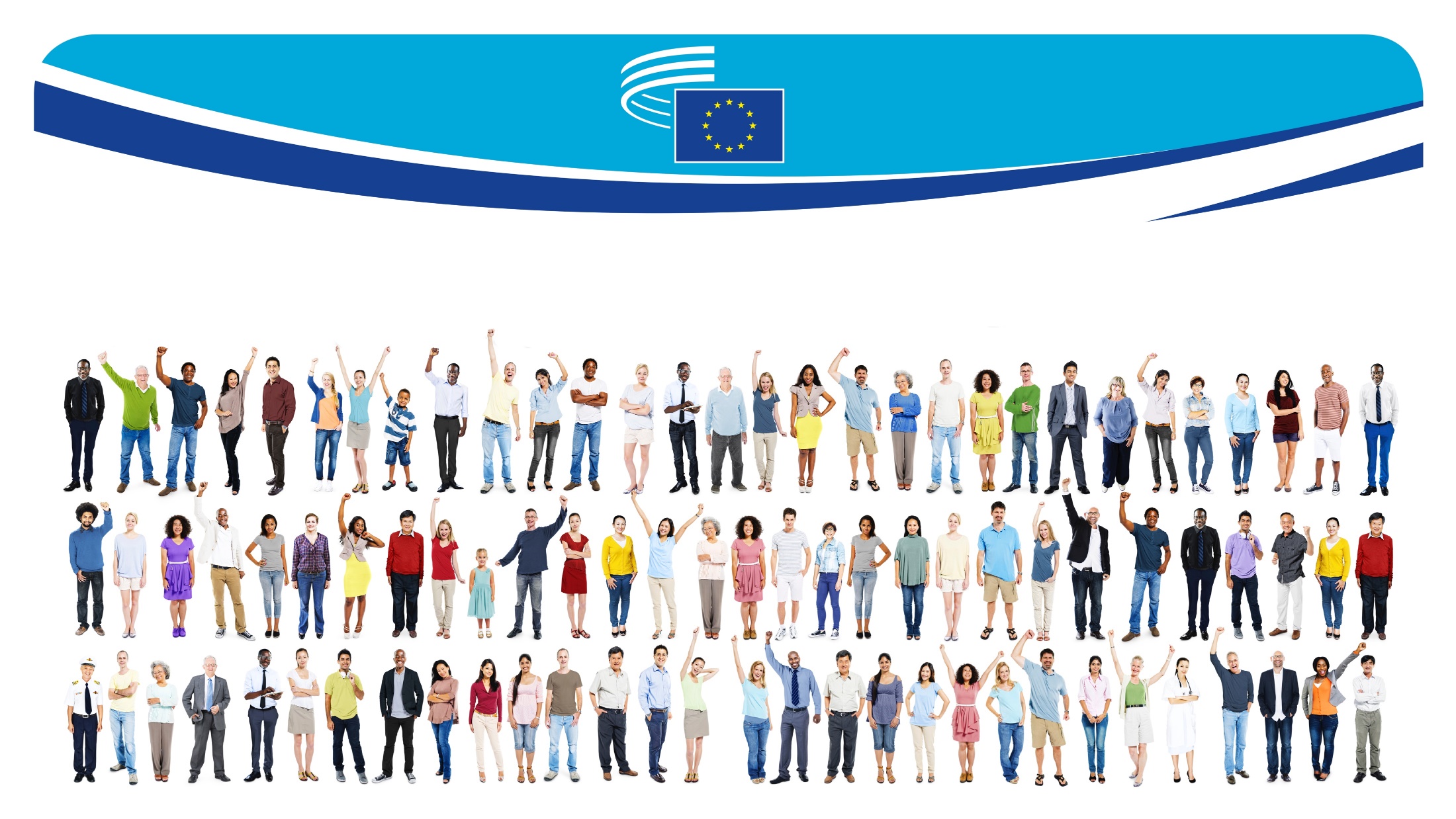 Sillä tarkoitetaan kaikenlaisia ryhmiä ja organisaatioita, joissa ihmiset toimivat yhdessä:
Työnantajat (107)
Työntekijät (112)
Kansalaisyhteiskunnan organisaatiot (106)
työnantajajärjestöt,
kauppakamarit,
pk-yritysjärjestöt
ammattijärjestöt
maataloustuottajat, kuluttajat, kansalaisjärjestöt, nuoret, vapaat ammatinharjoittajat, vammaisjärjestöt, tiedemaailma, osuuskunnat jne.
Ryhmittymät puolustavat taustayhteisöjensä etuja ja ajavat niiden asiaa ja toimivat usein välittäjinä päättäjien ja kansalaisten välillä.
MIKÄ ON ETSK:N TEHTÄVÄ?
Euroopan parlamentilla, EU:n neuvostolla ja Euroopan komissiolla on lainsäädäntöön perustuva velvoite kuulla ETSK:ta säätäessään uusia lakeja. Komiteaa voidaan kuulla monenlaisista aiheista. 

Kutakin kolmea ryhmää edustavat ETSK:n jäsenet keskustelevat säädösehdotuksesta, pyrkivät neuvottelemalla keskinäiseen yhteisymmärrykseen ja laativat ehdotuksesta yhden asiakirjan, jota kutsutaan lausunnoksi.

Kun lausunto on hyväksytty, se toimitetaan EU:n toimielimille käsiteltäväksi ja julkaistaan EU:n virallisessa lehdessä (24 kielellä).

Lausunnon esittelijä esittelee keskeiset päätelmät ja tekee lausuntoa tunnetuksi unioni-, jäsenvaltio- ja paikallistasolla.

ETSK laatii vuosittain yhteensä noin 200 lausuntoa.
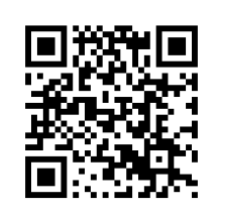 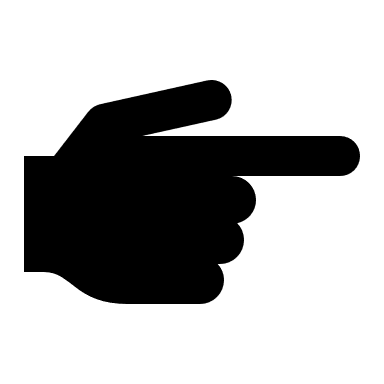 Saat lisätietoa skannaamalla QR-koodin!
MIKSI ETSK ON TÄRKEÄ EU:LLE?
Komitea on ainoa vakiintunut kohtaamispaikka ja EU-tason vuoropuhelufoorumi, jonka kautta voidaan löytää yhteisymmärrys eri sidosryhmien välillä. Eurooppalaiset eturyhmät voivat ottaa unionin toimielinjärjestelmässä virallisesti kantaa EU:n lainsäädäntöehdotuksiin vain ETSK:n kautta.
Järjestäytyneen kansalaisyhteiskunnan osallistuminen – osallistuva demokratia – on eurooppalaisen demokratian peruspilari.
ETSK:ssa käsitellään monia ihmisten arkielämään vaikuttavia asioita (mm. työllisyys, terveydenhuolto, kuluttajien oikeudet, maatalous, järjestäytyneen rikollisuuden torjunta).
ETSK:N TYÖELIMET: KUUSI JAOSTOA
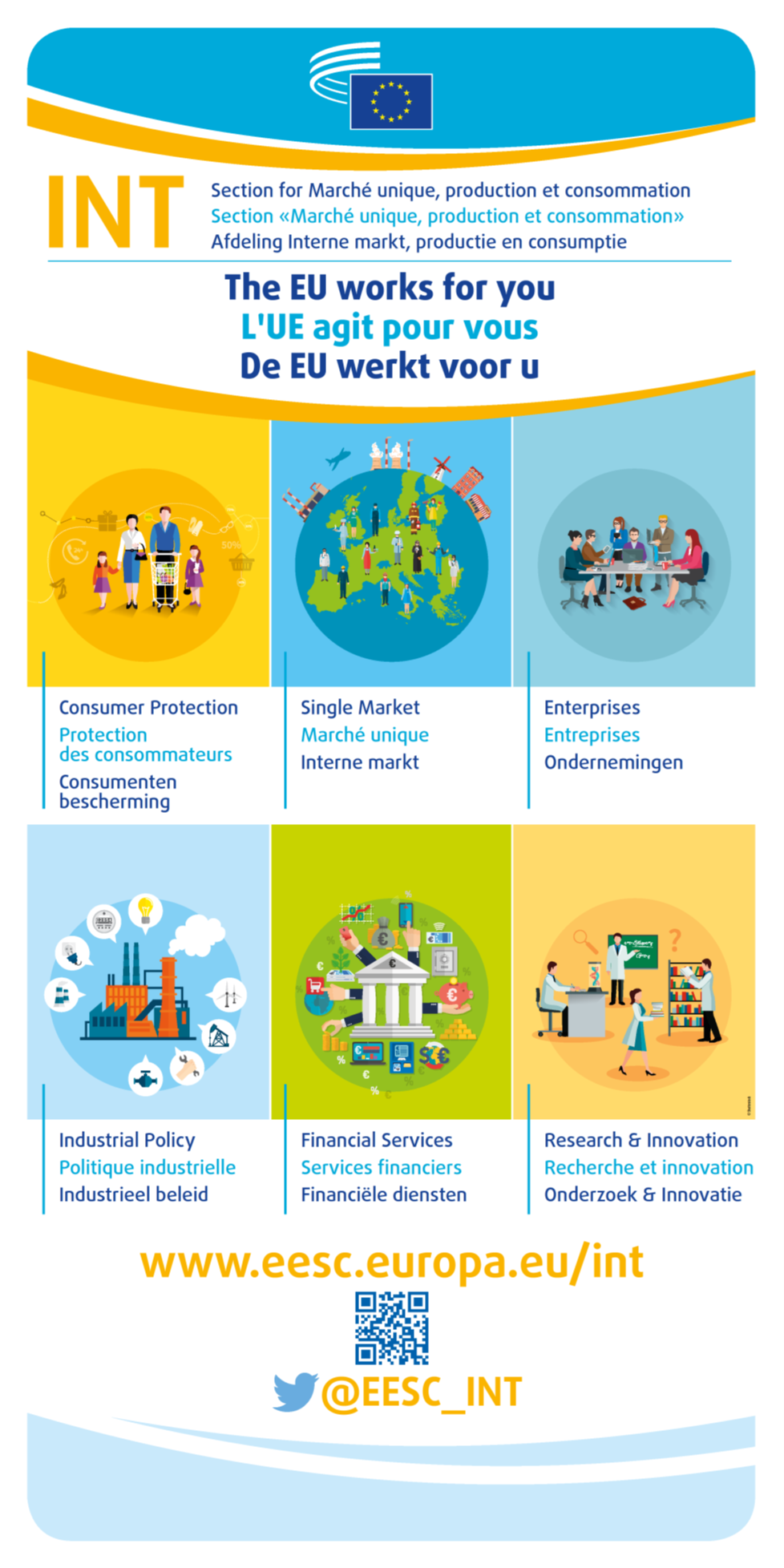 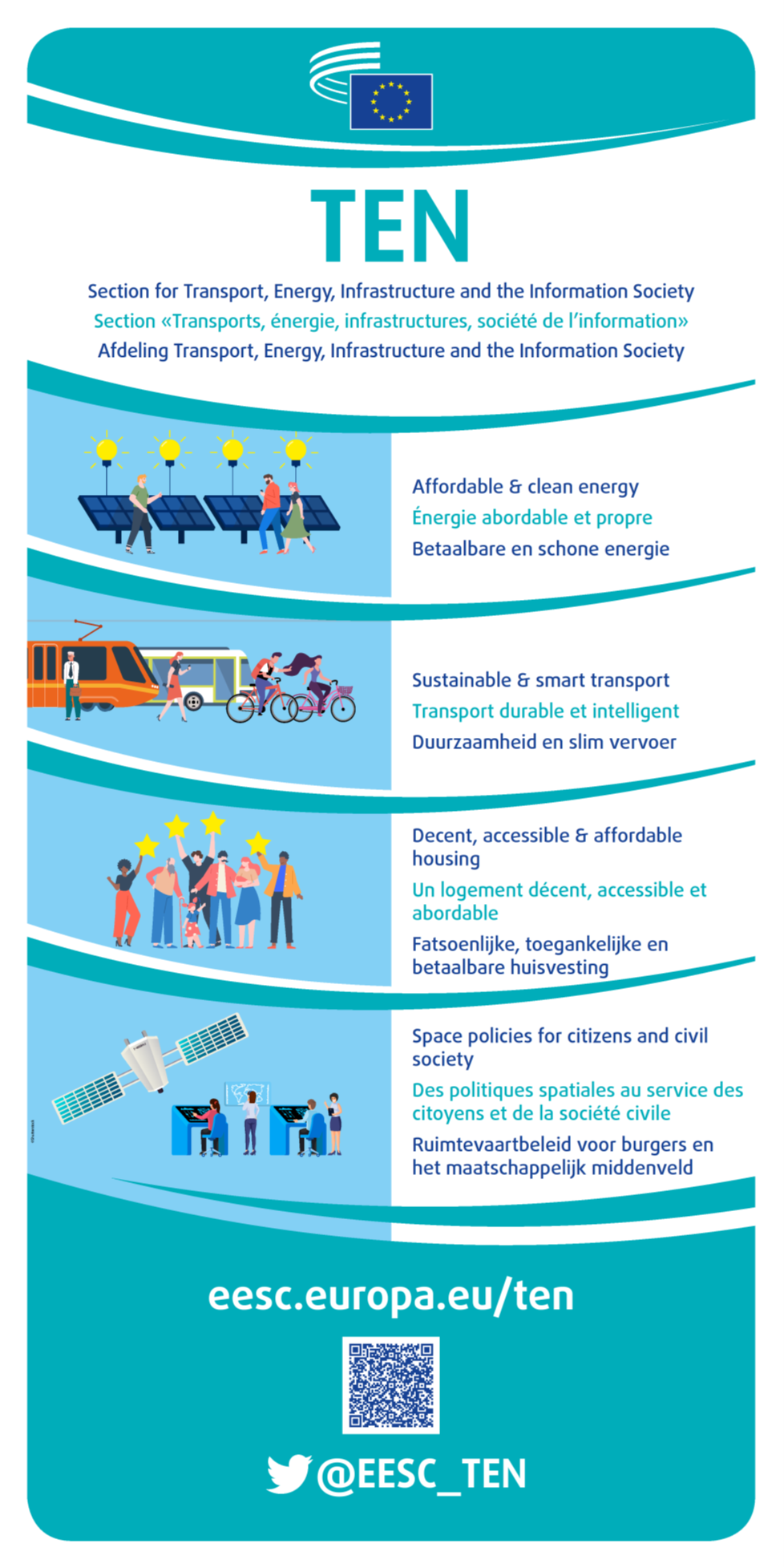 Yhtenäis­markkinat, tuotanto ja kulutus
Liikenne, energia, perusrakenteet, tieto­yhteiskunta
ECO
INT
TEN
SOC
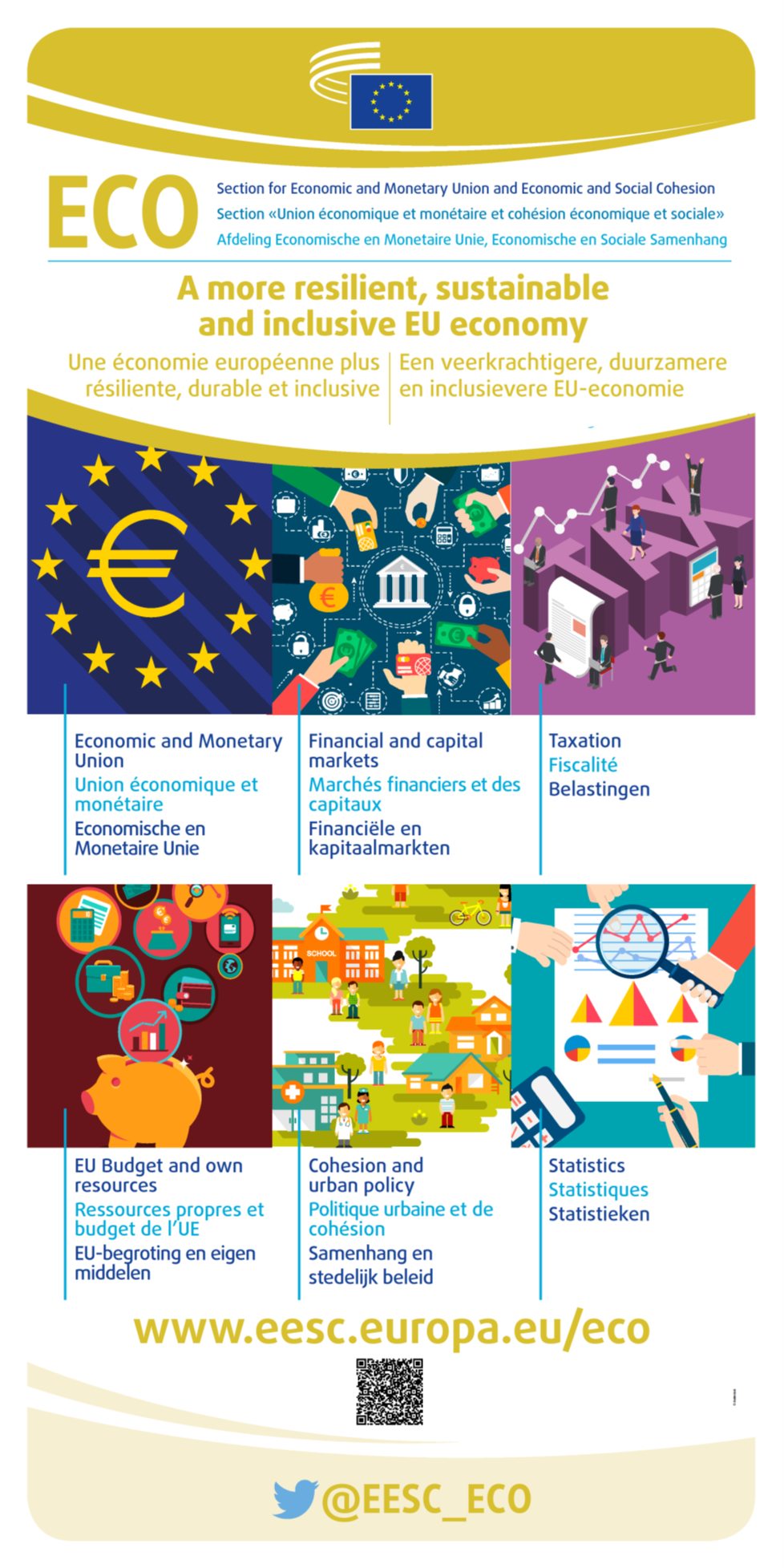 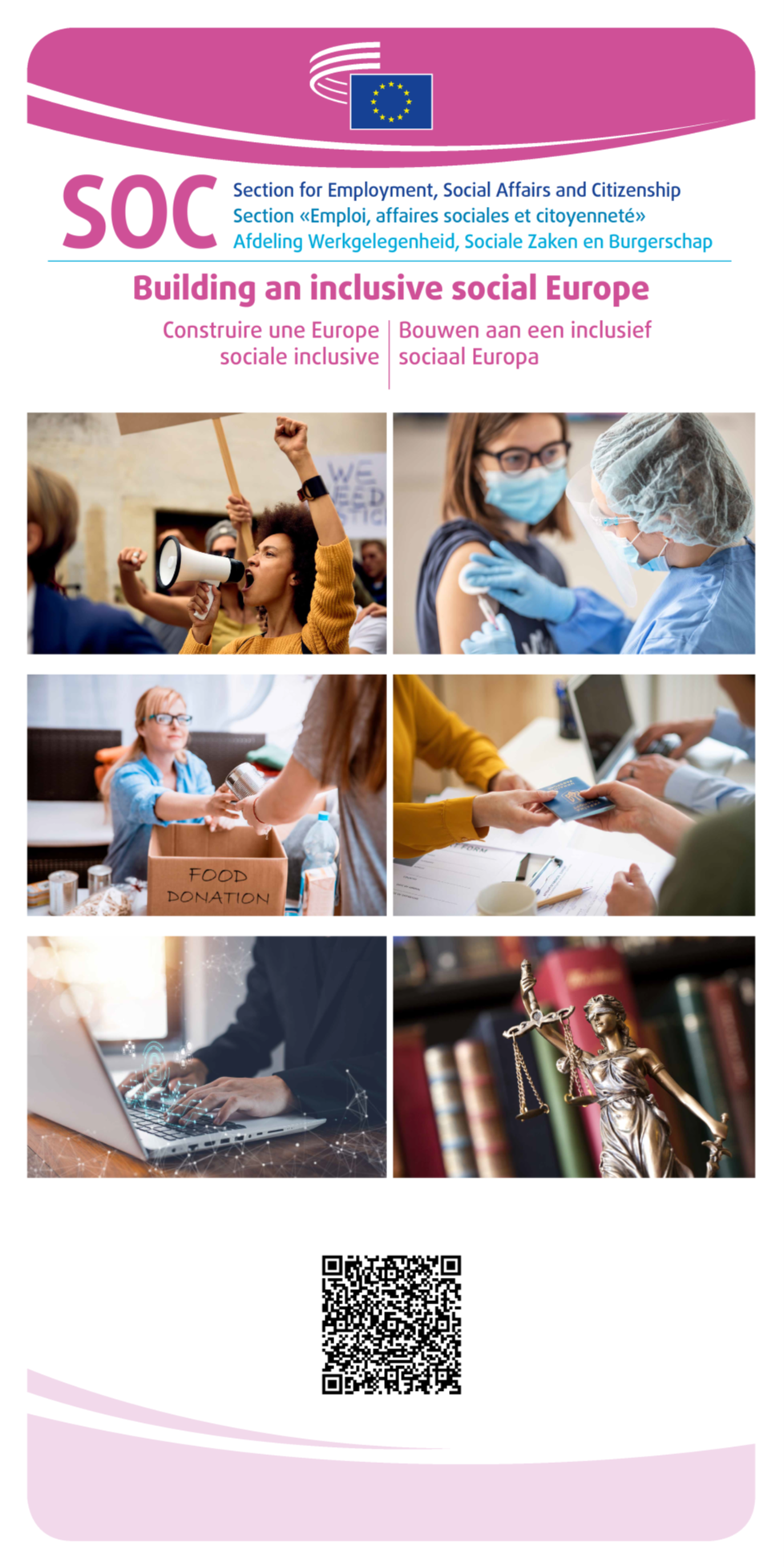 Talous- ja rahaliitto, taloudellinen ja sosiaalinen 
yhteenkuulu­vuus
Työllisyys, sosiaaliasiat, kansalaisuus
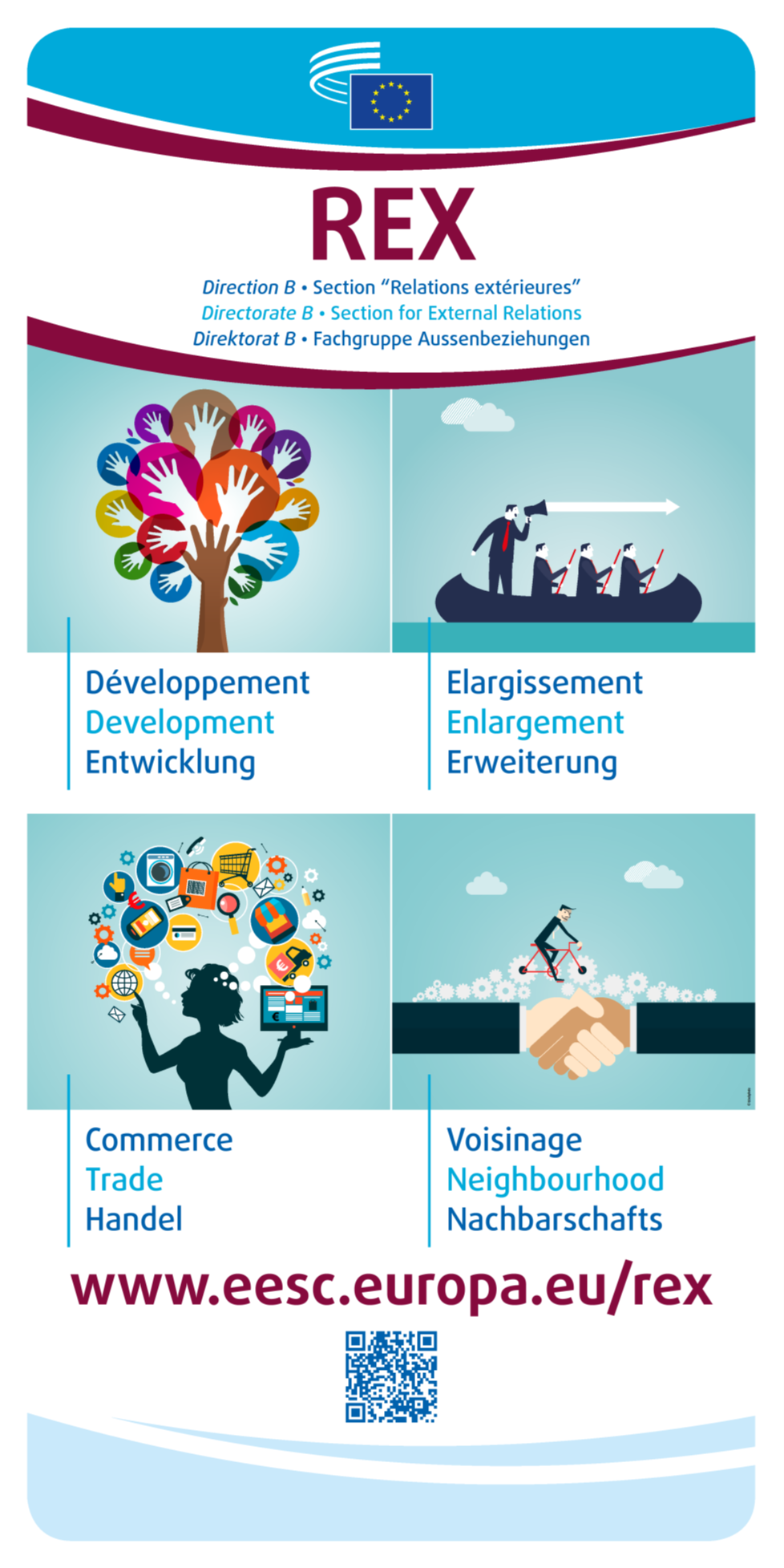 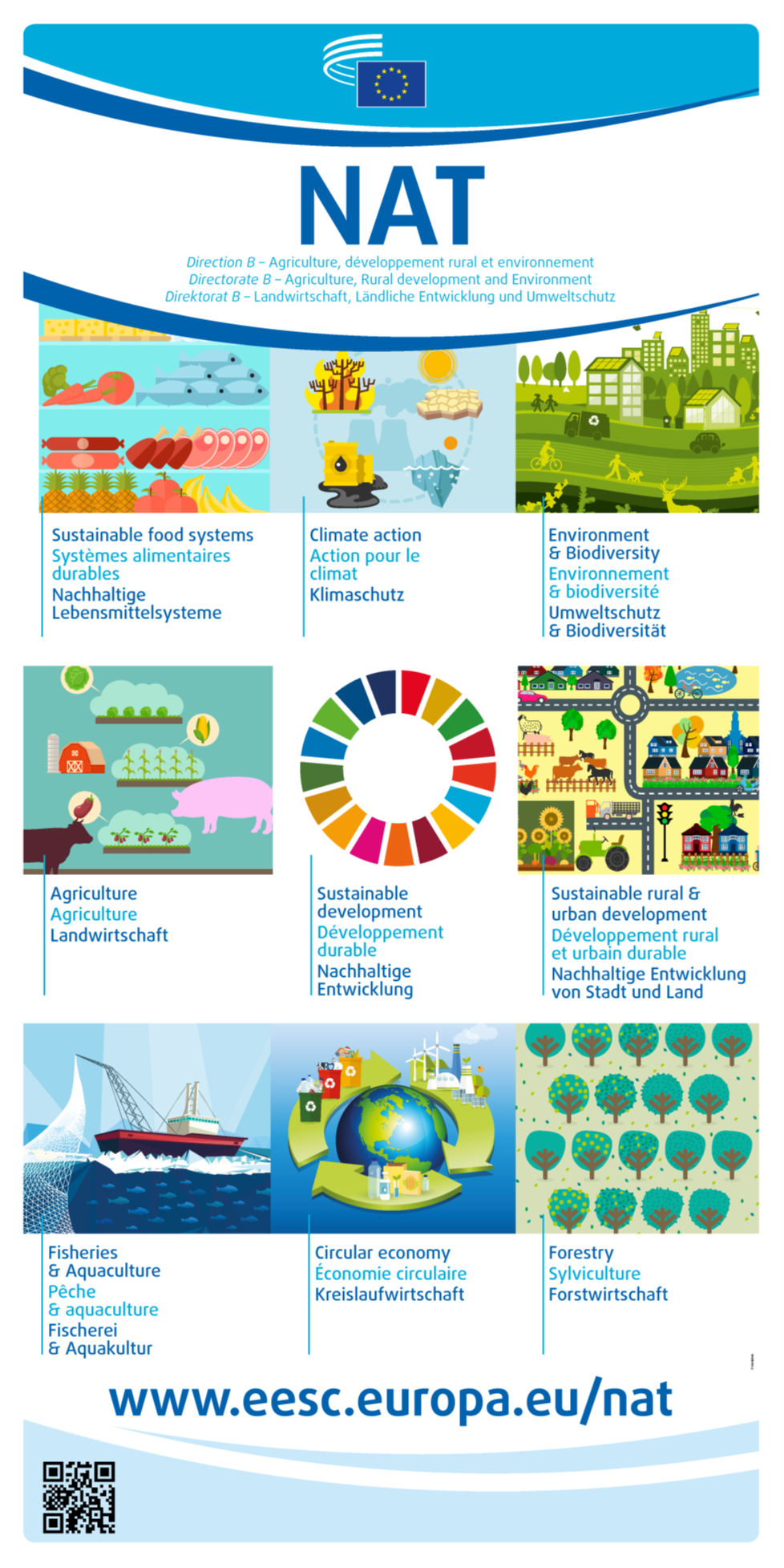 Maatalous, maaseudun kehittäminen, ympäristö
Ulkosuhteet
MUUT TYÖELIMET
ESG
DSMO
FRRL
LMO
SDO
ETSK:nnuoriso-ryhmä
Harvinaisia sairauksia 
koskeva EU:n toimintasuunnitelma
Edelläkävijänä ajamassa EU:n vesistrategian laatimista
Koko yhteiskunnan kannalta hyödylliset kauppasopimukset
VIIMEAIKAISIA SAAVUTUKSIA
Sosiaalisen asuntotarjonnan ja kohtuuhintaisen asunnon turvaaminen kaikille
ETSK aloitti vuonna 2023 EU:n sinisen kehityksen ohjelmaan liittyvän työn ja vaati ensimmäisenä EU:lle yhteistä vesipolitiikkaa. Aloitteessa eriteltiin Euroopan vesiongelmia ja esitettiin selkeä ja konkreettinen suunnitelma niiden ratkaisemiseksi.
ETSK toimii Euroopan komission valtuutuksella kaikkien EU:n sisäisten neuvoa-antavien ryhmien sihteeristönä pääkoordinaattori Tanja Buzekin johdolla.
ETSK:n esittämiä vaatimuksia huomioitiin EU:n asuntoministerien Liègen julistuksessa, joka annettiin maaliskuussa 2024 Belgian puheenjohtajakaudella.
Korjauttamisoikeus EU:n kuluttajansuojapolitiikan ytimeen
Kaikille oikeus kohtuuhintaiseen energiaan
Komissio esitti vuonna 2023 uuteen kuluttaja-asioiden toimintaohjelmaan liittyvän säädösehdotuksen korjauttamisoikeudesta. Sillä puretaan esteitä, jotka tekevät tuotteiden korjauttamisesta kuluttajille hankalaa.
ETSK:n suositus köyhyyden EU-seurantakeskuksen perustamisesta sai Euroopan komission perustamaan energiaköyhyyden neuvontakeskuksen (EPAH).
ETSK edisti useiden suositusten ja konferenssien avulla harvinaisia sairauksia koskevan EU:n toimintasuunnitelman sisällyttämistä komission seuraavaan työohjelmaan.
Oikeudenmukaisen siirtymän edelläkävijä
Kansalaisyhteiskuntaa kuultava tarvittavista talousuudistuksista
Työtä tulevan kestävän kehityksen puolesta Euroopan kiertotalouden sidosryhmäfoorumissa
Nuorten ottaminen mukaan EU:n päätöksentekoon
Ruokapolitiikka EU:n agendalle
... ja paljon muuta!
VIIMEAIKAISIA SAAVUTUKSIA
ETSK esitti vuonna 2024 suosituksia vuoden 2027 jälkeisestä yhteisestä maatalouspolitiikasta ja kehotti tuomaan EU:n kuluttajien saataville elintarvikevaihtoehtoja, jotka ovat kestävämpiä mutta myös kohtuuhintaisia yhteiskunnan vähäosaisille.
Euroopan komissio esitti vuonna 2023 ehdotuksen EU:n talouden ohjausjärjestelmän uudistamisesta, jotta sen avulla voidaan vastata talouden nykyhaasteisiin. ETSK vaikutti keskeisillä suosituksillaan merkittävästi lopulliseen lainsäädäntöpakettiin.
YK:n ilmastosopimusta (UNFCCC) käsittelevä ETSK:n väliaikainen ryhmä osallistui vuonna 2023 oikeudenmukaisen siirtymän työohjelman muotoiluun vaikuttamalla suoraan EU:n jäsenvaltioiden ja komission kantoihin.
Tutustu viimeaikaisiin saavutuksiin osoitteessa eesc.europa.eu
ETSK:sta tuli vuonna 2022 ensimmäinen EU-instituutio, joka sitoutui soveltamaan EU:n nuorisotestiä. Se on uraauurtava väline nuorten osallistamiseksi kattavasti päätöksentekoon.
ETSK perusti vuonna 2017 yhteistyössä Euroopan komission kanssa Euroopan kiertotalouden sidosryhmäfoorumin.
MONIKIELISYYS KOMITEASSA
EU:n tunnuslause Moninaisuudessaan yhtenäinen toteutuu toden teolla ETSK:n monikielisessä toiminnassa.
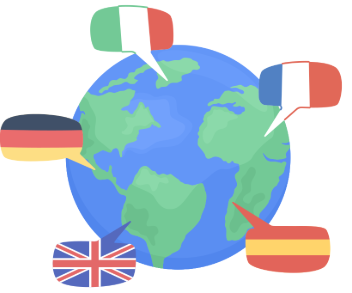 Komitea arvostaa suuresti jaedistää aktiivisesti EU:n kaikkien 24 virallisen kielen käyttöä. 
Monikielisyyttä tuetaan siten, että jäsenillä on oikeus työskennellä äidinkielellään sekä suullisesti että kirjallisesti.
ETSK:n kaikki lausunnot, viralliset asiakirjat ja suurin osa digitaalisesta sisällöstä ovat käännöstoimen osaston uutteran työn ansiosta saatavilla kaikilla kielillä.
KYSYMYKSIÄ?
Avaa palautelomake skannaamalla QR-koodi
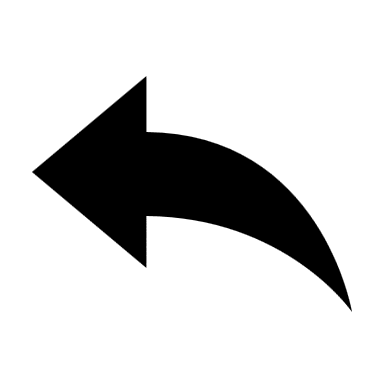 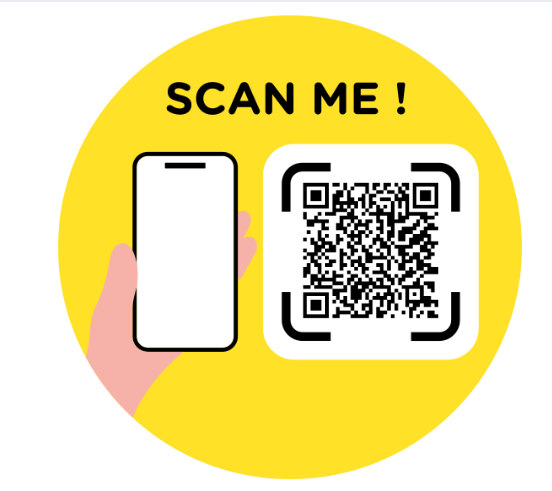 Haluatko ottaa meihin yhteyttä? Kirjoita sähköpostia osoitteeseen visitEESC@eesc.europa.eu
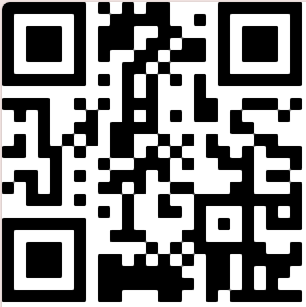 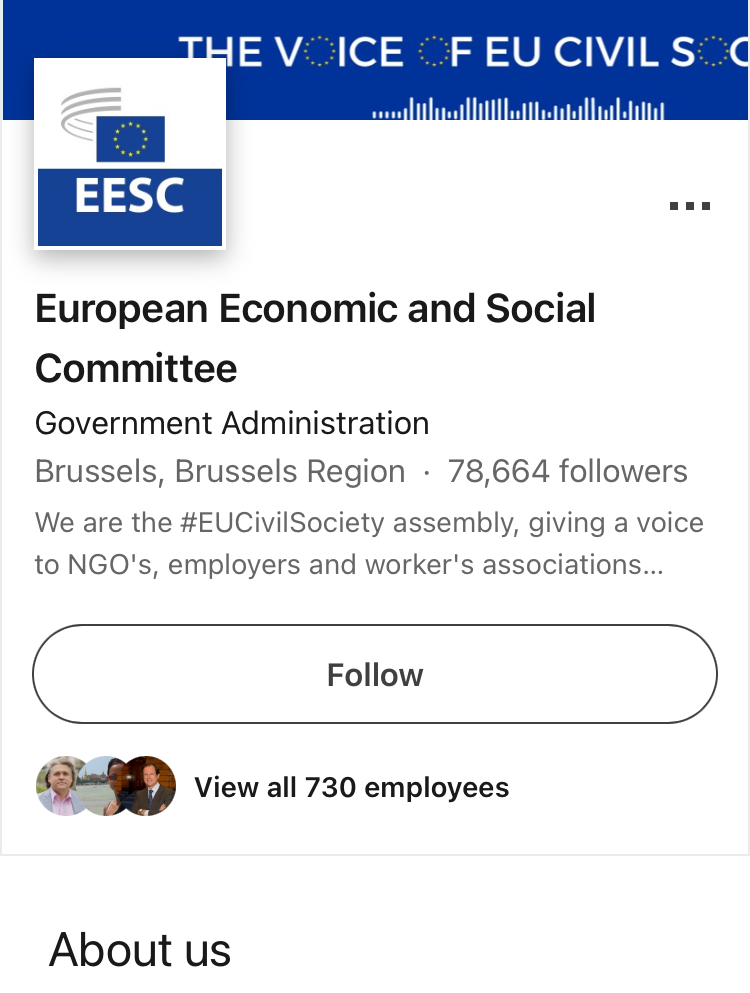 Lisää tietoa saat seuraamalla meitä:
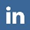 European Economic and Social Committee
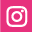 @eu_civilsociety
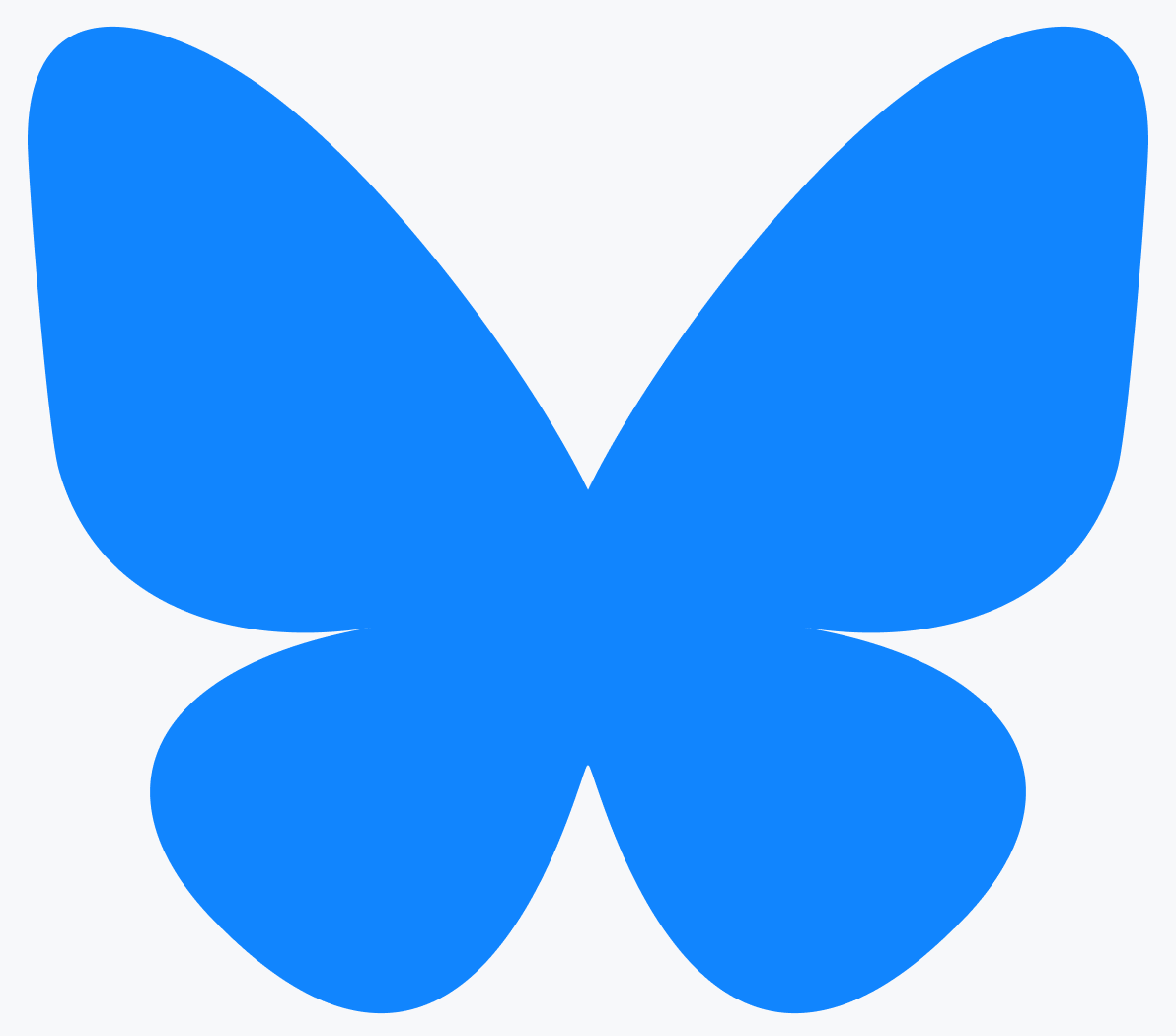 @eesc.bsky.social
EESC - European Economic and Social Committee
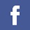 Pidetään yhteyttä!
@EU_EESC
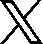 @EurEcoSocCommittee
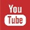 Lausuntojen jatkotoimet
Jäsensivut
Kaikki ETSK:n nykyiset jäsenet ja CCMI:n nimetyt edustajat
ETSK:n lausuntojen johdosta toteutetut toimet
Liite: Lisätietoa
ETSK:n lausunnot
Täysistunnot
Miten voit seurata ETSK:n täysistuntoja
Ajankohtaiset lausunnot
Töihin komiteaan
CESlink
Kansallisten talous- ja sosiaalineuvostojen verkkoyhteisö
ETSK tarjoaa kahdesti vuodessa mahdollisuuksia viiden kuukauden palkalliseen harjoitteluun eri aloilla
Näin EU toimii hyväkseni
Lausunnon elinkaari
Miten ETSK:n lausunnot laaditaan (video)
EU:n toimien vaikutus kansalaisten arkeen
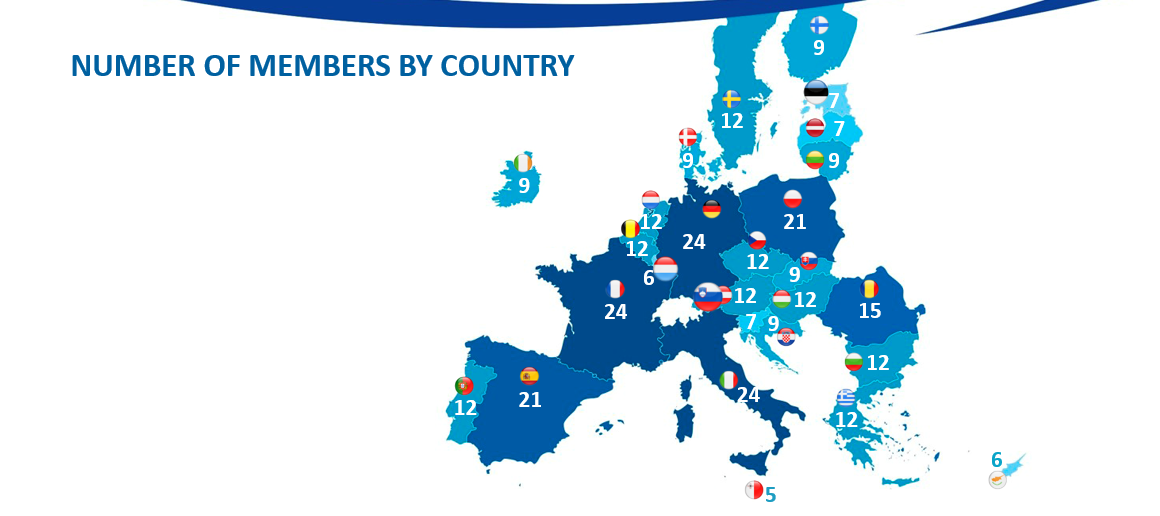 JÄSENTEN MÄÄRÄ MAITTAIN
Komitean maantieteellinen edustus on muiden unionin toimielinten tapaan suhteellinen, mikä tarkoittaa, että väkiluvultaan suurempia maita edustaa suurempi määrä jäseniä. 

Niinpä Ranskalla, Saksalla ja Italialla on eniten jäseniä (24), kun taas Maltalla on niitä vähiten (5).
SUKUPUOLIJAKAUMA
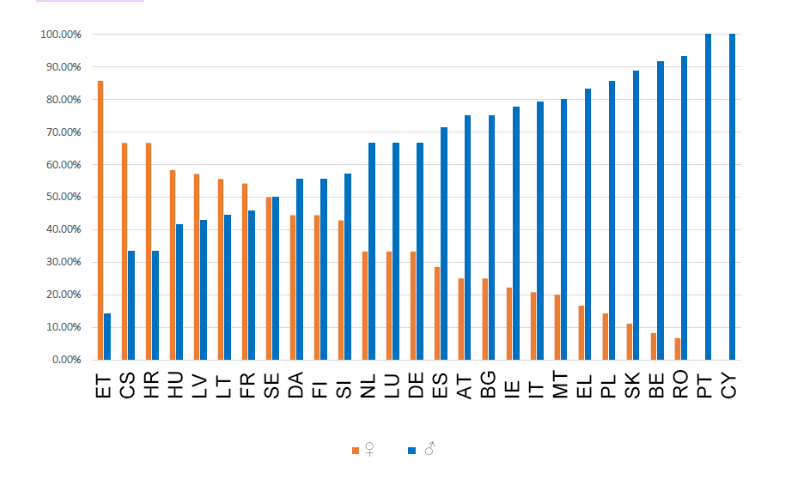 ETSK:ssa on toimikaudella 2020–2025 eniten naisjäseniä sitten jäsenistöä koskevien tilastotietojen keruun aloittamisen vuonna 2010. 

Naisten osuus on nyt suurempi kuin koskaan aiemmin: 33 %. Vuosina 2015 ja 2010 heitä oli 28 % ja 24,7 %.
MITÄ HYÖTYÄ EU:STA ON NUORILLE?
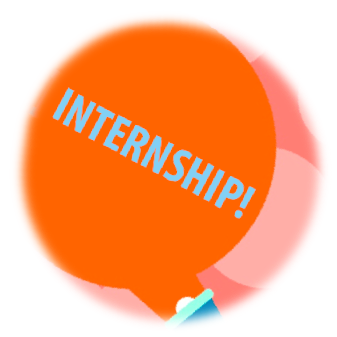 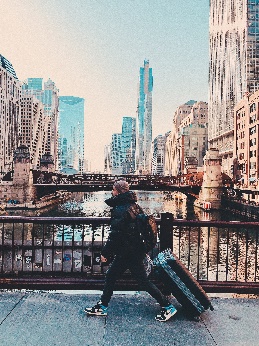 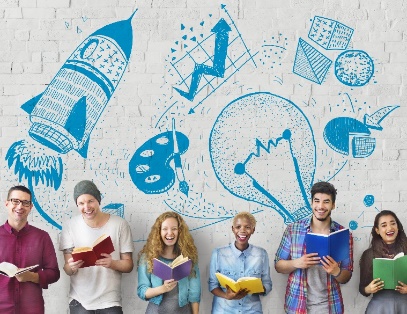 Tutustumismahdollisuudet
Haluaisitko työskennellä EU:n toimielimessä tai toisessa EU-maassa? 
EU tarjoaa vuosittain palkallisia harjoittelupaikkoja korkeakoulututkinnon suorittaneille nuorille.
Mielipiteiden vaihto
Voit osallistua nuorisotapahtumiin, joita ovat esimerkiksi EU:n nuorisodialogi, Euroopan parlamentin järjestämä Euroopan nuorisotapahtuma (EYE) ja ETSK:n järjestämä ”Sinun Eurooppasi, sinun mielipiteesi” -tapahtuma. 
Siellä sinulla on mahdollisuus saada äänesi kuuluviin!
Työskentely
Voit hakea töitä Euroopan unionissa, kun olet täyttänyt 18 vuotta. Eures-järjestelmän kautta saat yhteyden työnantajiin kaikkialla EU:ssa, Norjassa ja Islannissa.
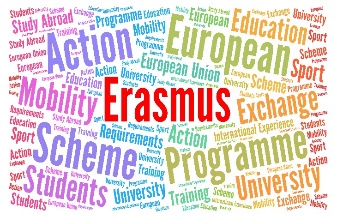 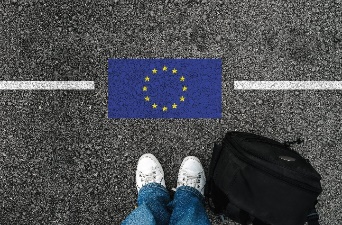 Opiskelu
Sinulla on oikeus opiskella missä tahansa EU:n alueella sijaitsevassa korkeakoulussa samoin ehdoin kuin kyseisen maan omat kansalaiset. 
Erasmus-ohjelman ansiosta voit suorittaa osan 
korkeakouluopinnoistasi ulkomailla.
Matkustus
Sisärajaton Schengen-alue antaa 400 miljoonalle EU:n kansalaiselle mahdollisuuden liikkua vapaasti maasta toiseen. Esimerkiksi Interrail-junakortilla voit matkustaa yli 40 000 kohteeseen 30 maassa.
ETSK:N NUORISOALOITTEET
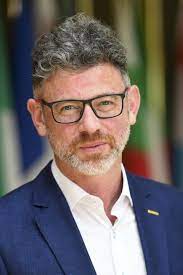 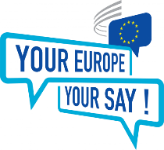 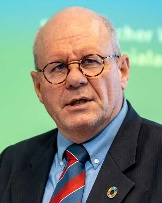 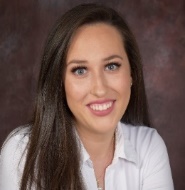 Nuoriso­edustaja COP-valtuus­kunnassa​
Nuorten pyöreän pöydän keskustelut ilmastosta ja kestävästä kehityksestä
Tutkimus nuorten osallistumisesta eri tasoilla
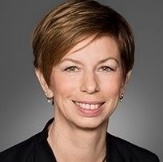 ”Sinun Eurooppasi,sinun mielipiteesi” ‑tapahtuma
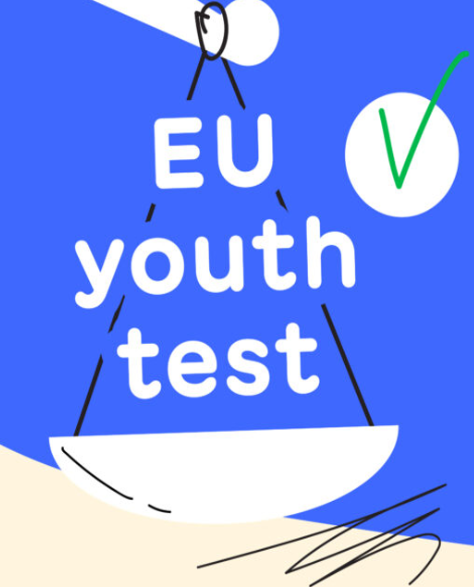 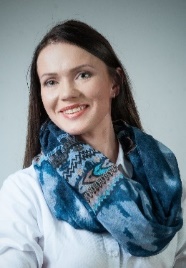 EU:n nuoriso­testi ETSK:ssa
ETSK:nnuoriso­ryhmä
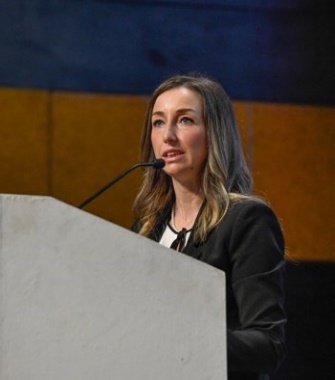 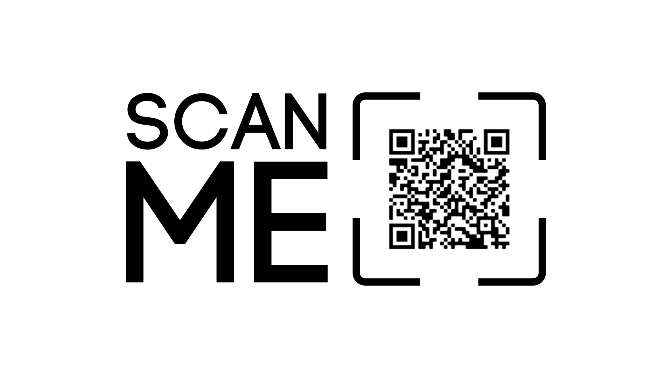 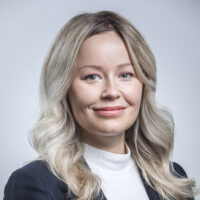 [Speaker Notes: For some years now, the EESC has been working on how to better integrate the voice of young Europeans in its work and in the EU decision-making process in a structured and meaningful way]
EU:N NUORISOTESTI ETSK:SSA
Nuorisotesti on väline, jonka avulla on tarkoitus lisätä nuorten osallistumista ja huomioon ottamista politiikanteossa. ETSK:ssa se tarkoittaa sitä, että nuorisoa edustavat järjestöt pääsevät osallistumaan ETSK:n poliittisten suositusten valmisteluun 

    osallistumalla kokouksiin ja kuulemistilaisuuksiin 
    antamalla kirjallisia kannanottoja 
    seuraamalla lausuntojen noudattamista.
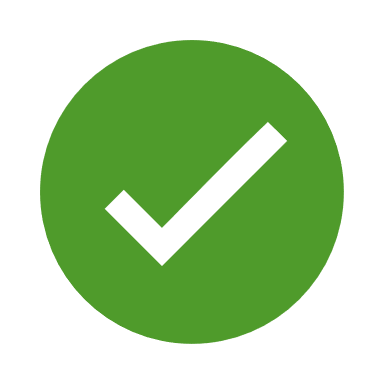 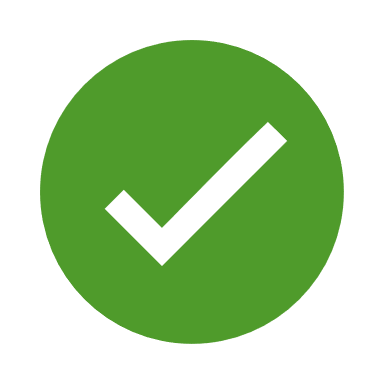 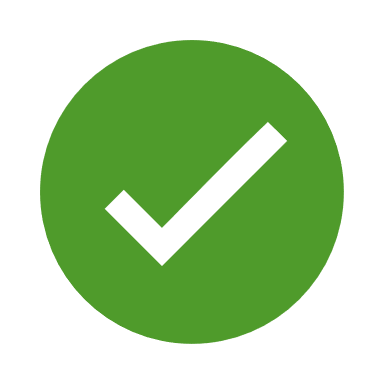 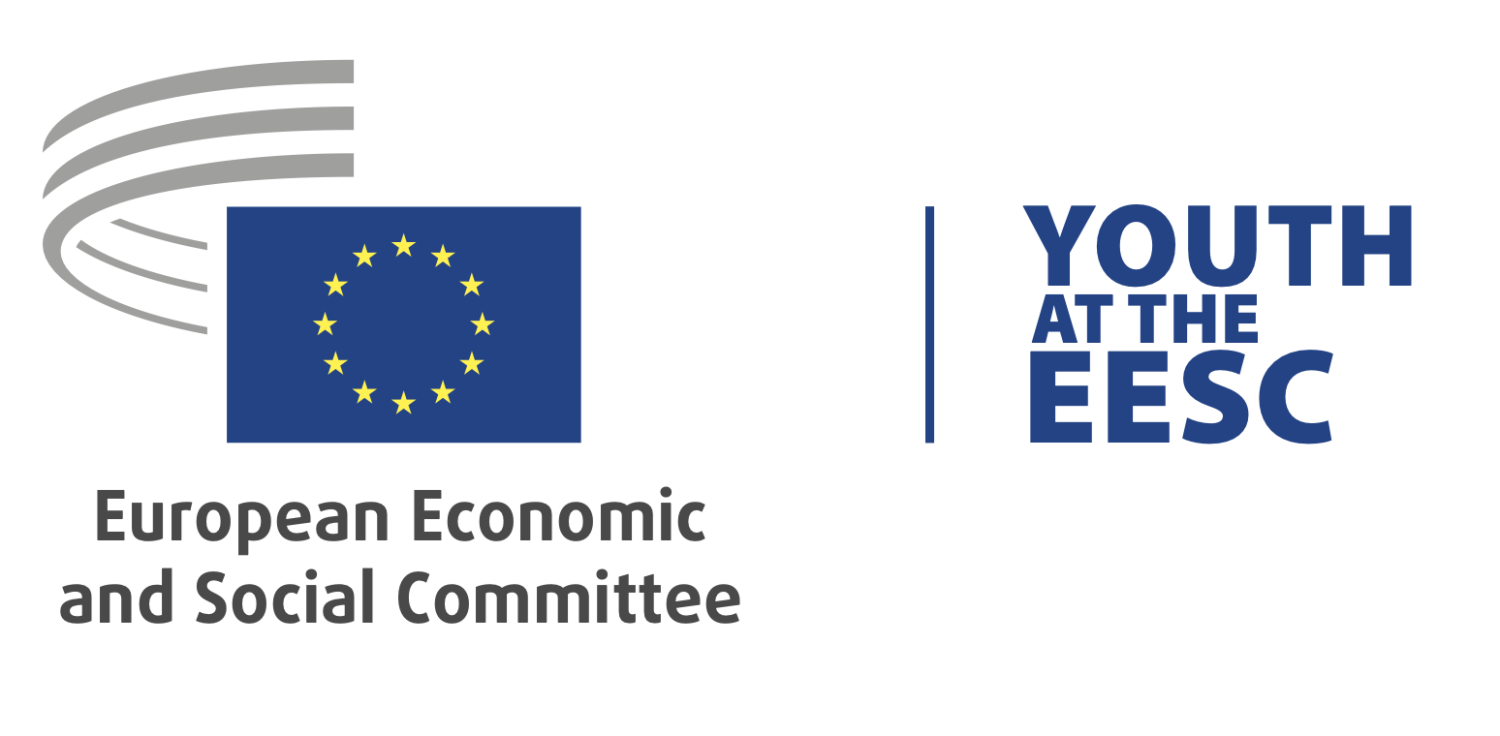 Euroopan parlamentilla, Euroopan unionin neuvostolla ja Euroopan komissiolla on lainsäädäntöön perustuva velvoite kuulla ETSK:ta säätäessään uusia lakeja seuraavilla aihealueilla:
Investoinnit
Liikenne
Energia
Ympäristö
Teollisuus
Terveys ja turvallisuus
Syrjimättömyys ja unionin kansalaisuus
Kansanterveys
Maatalous ja kalastus
Sosiaali-politiikka
Yleissivistävä ja ammatillinen koulutus, nuoriso ja urheilu
Tutkimus ja teknologinen 
kehittäminen sekä avaruusala
Ydinalan yhteismarkkinat
Työllisyys
Taloudellinen, sosiaa­linen ja alueellinen yhteenkuuluvuus
Euroopan laajuiset verkot
Yhteiset kilpailusäännöt,
verotus ja lainsäädännön lähentäminen
Kuluttajansuoja
Euroopan sosiaalirahasto
Henkilöiden, palvelujen ja pääomien vapaa liikkuvuus
OTSIKKO
TYHJÄ SIVUPOHJA
LISÄÄ oma tekstisi
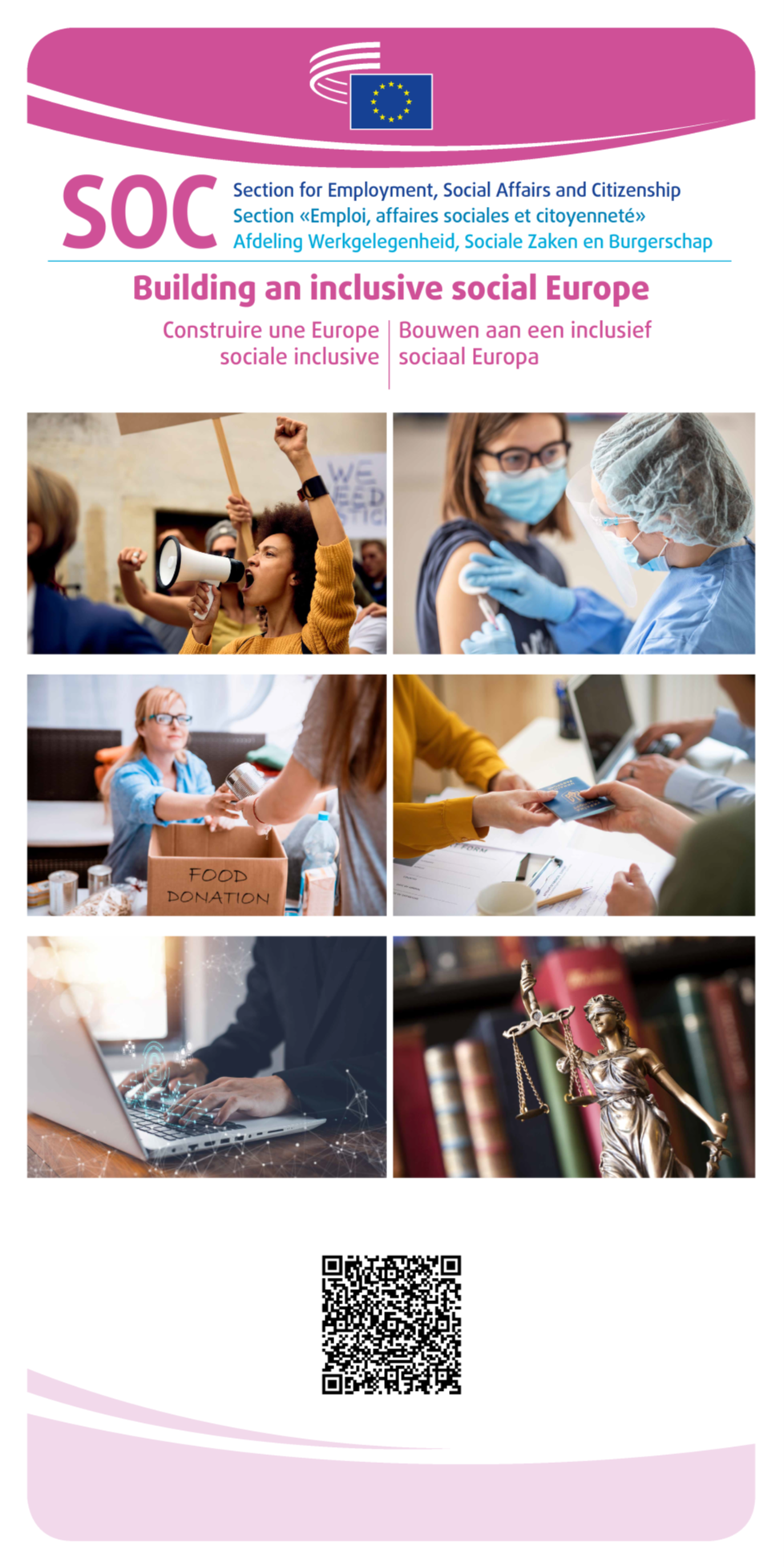 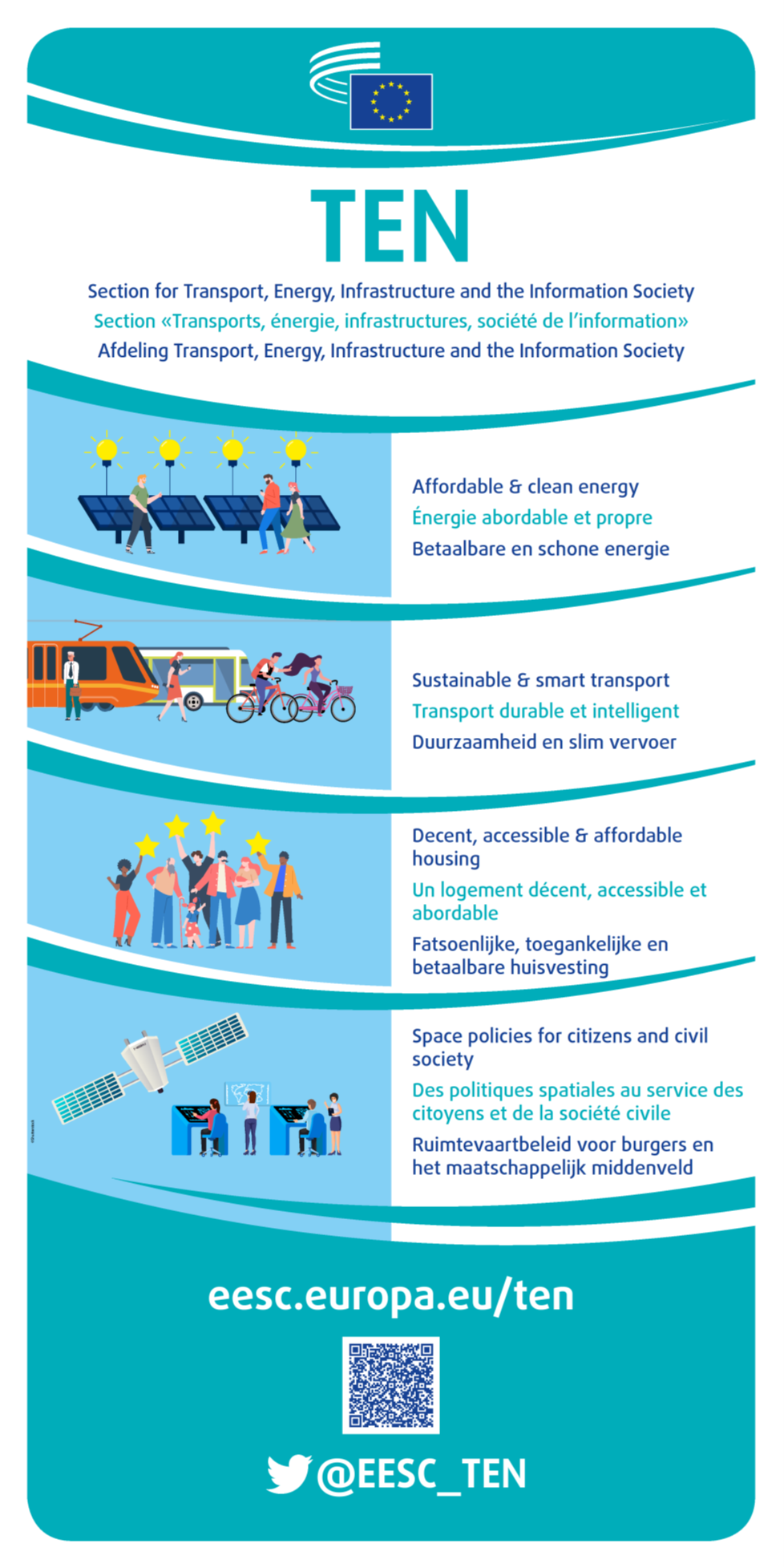 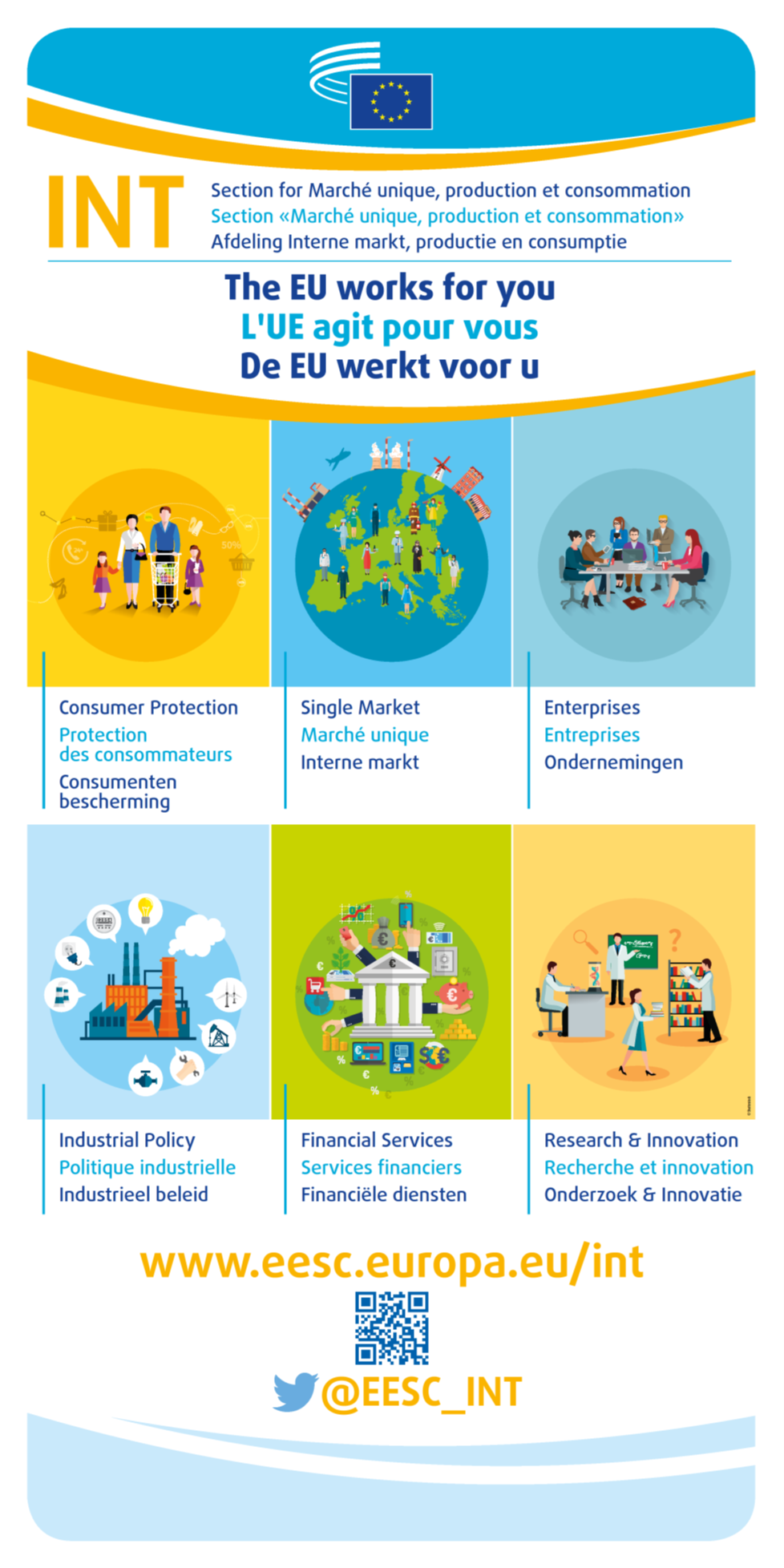 REX
SOC
NAT
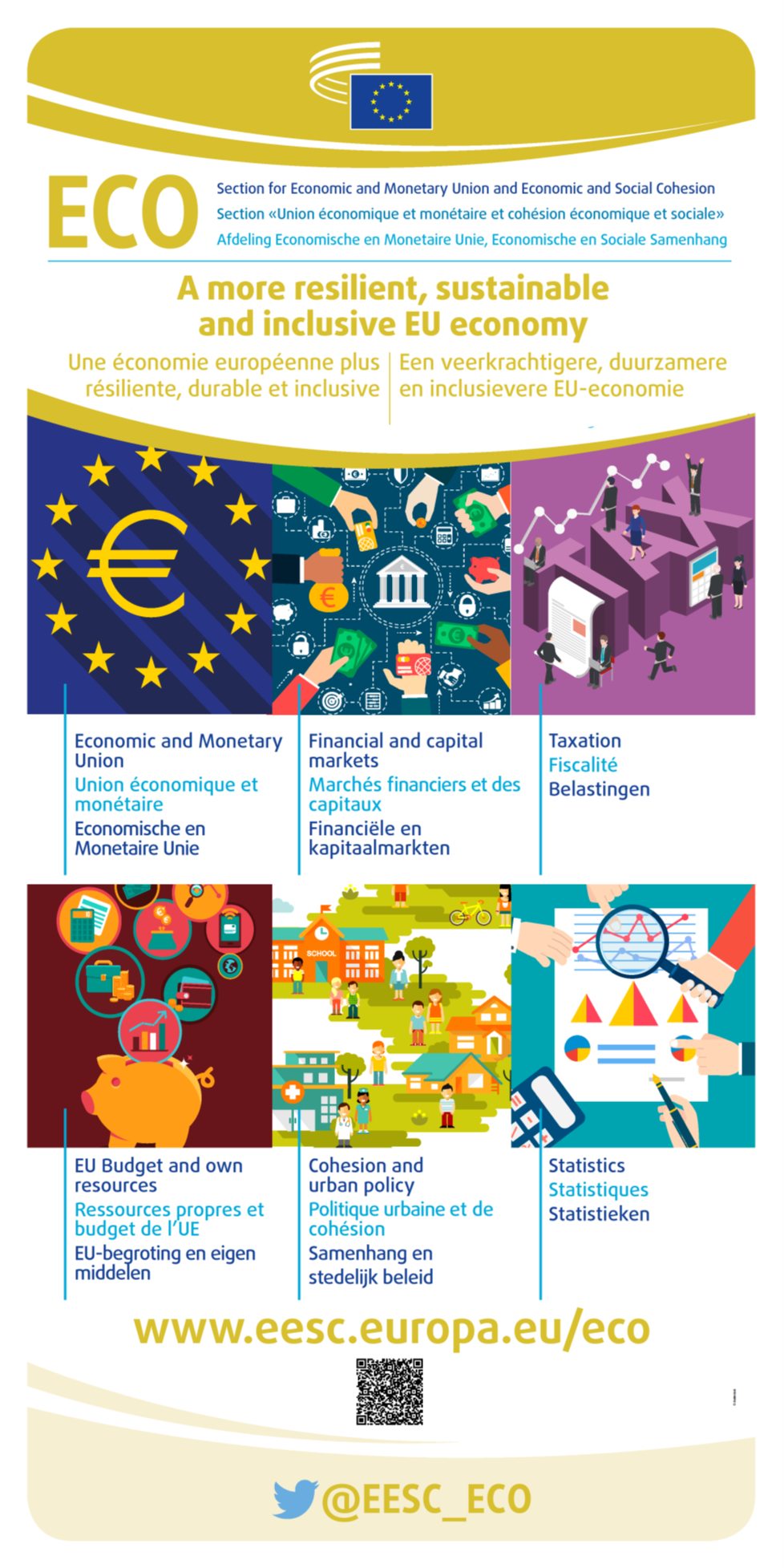 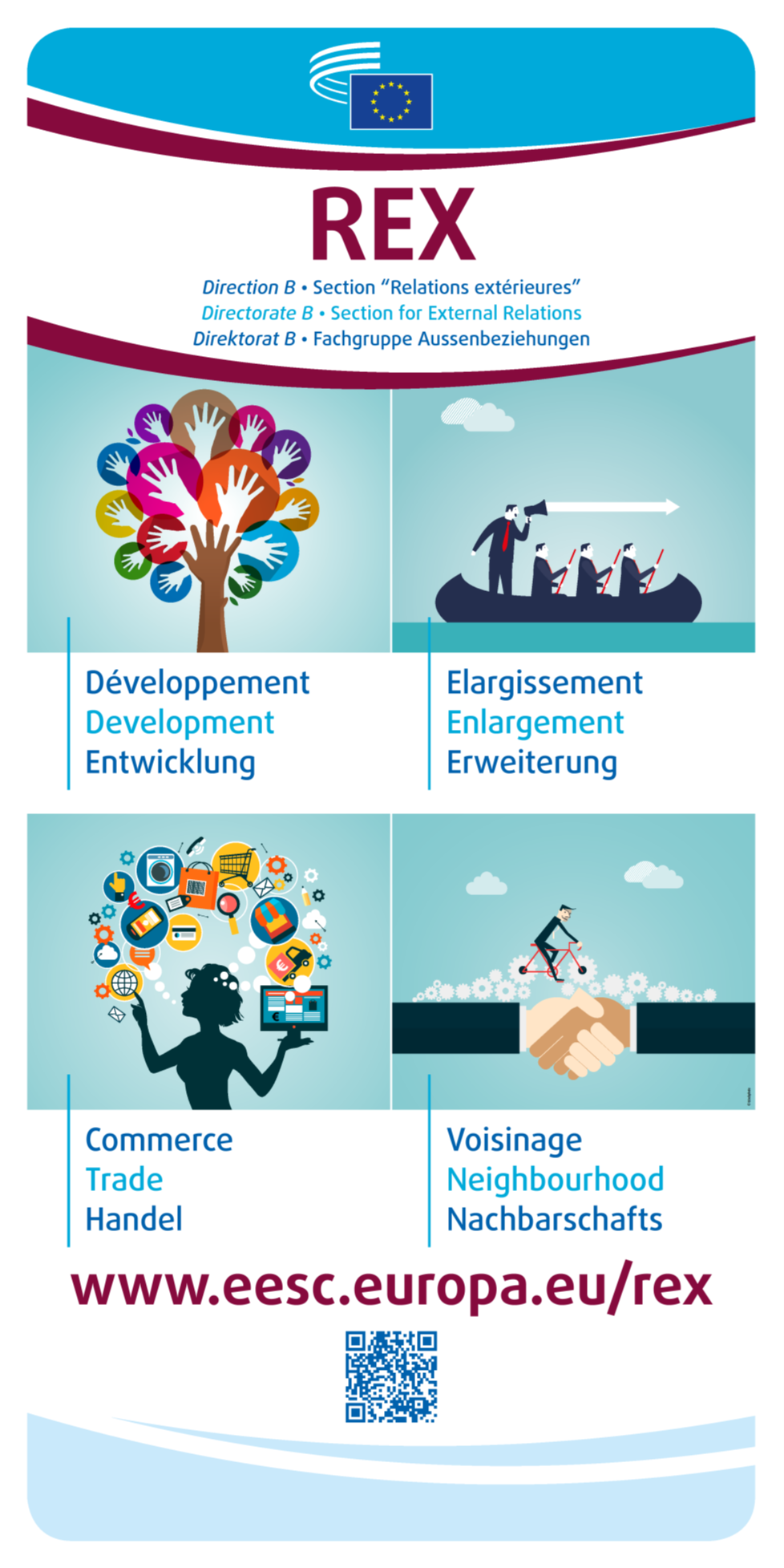 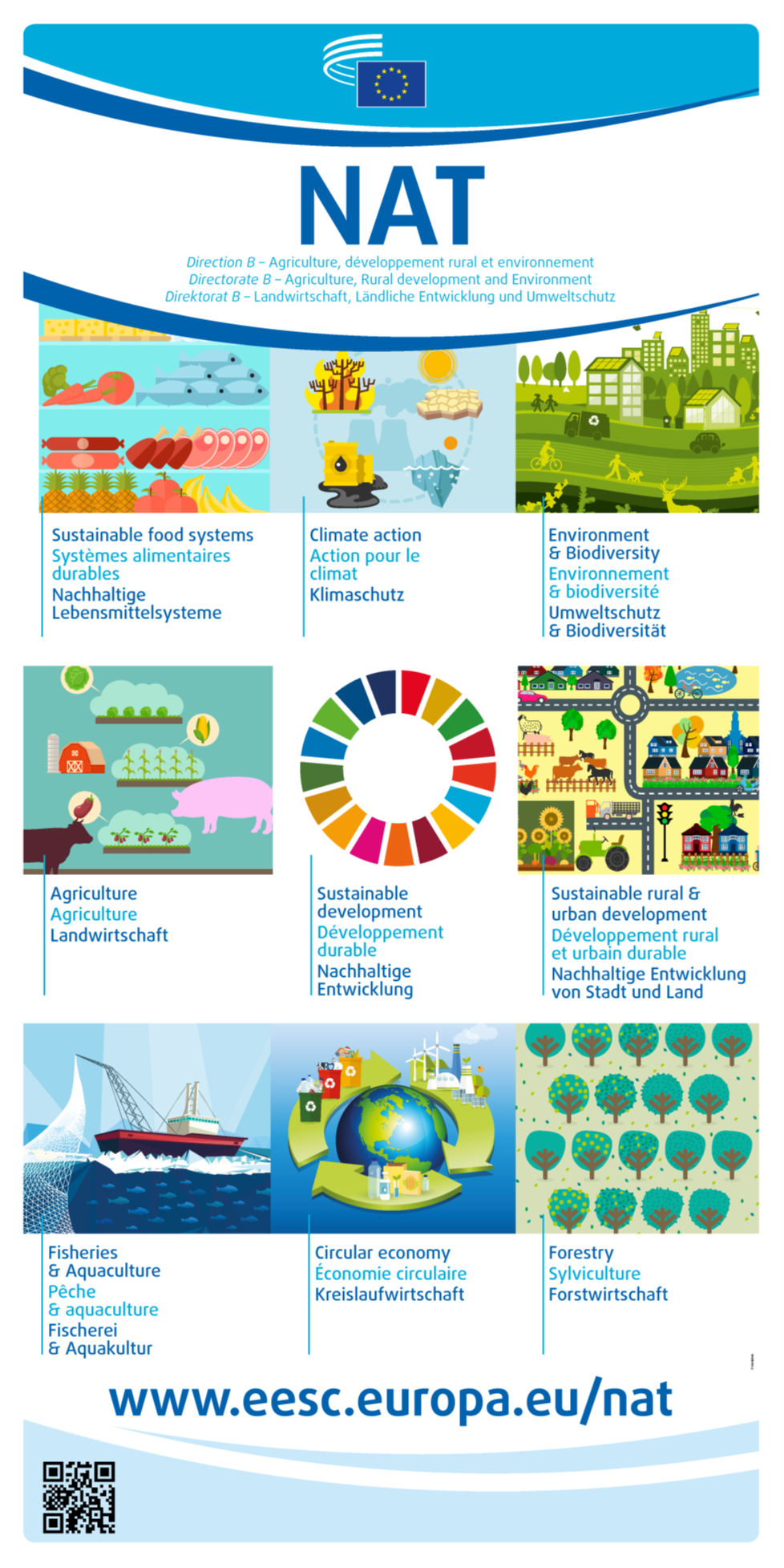 REX
SOC
NAT